Rapidly falling costs for new hepatitis C direct-acting antivirals: potential for universal access
Dzintars Gotham1, Melissa Barber2, Joseph Fortunak3, Anton Pozniak4, Andrew Hill4

1 Faculty of Medicine, Imperial College London, London, United Kingdom. 
2 Centre of Development Studies, Cambridge University, Cambridge, United Kingdom.
3 Chemistry and Pharmaceutical Sciences, Howard University, Washington, DC, USA. 
4 St Stephens AIDS Trust, Chelsea and Westminster Hospital, London, UK. 

Correspondence to:
Dr Andrew Hill
microhaart@aol.com
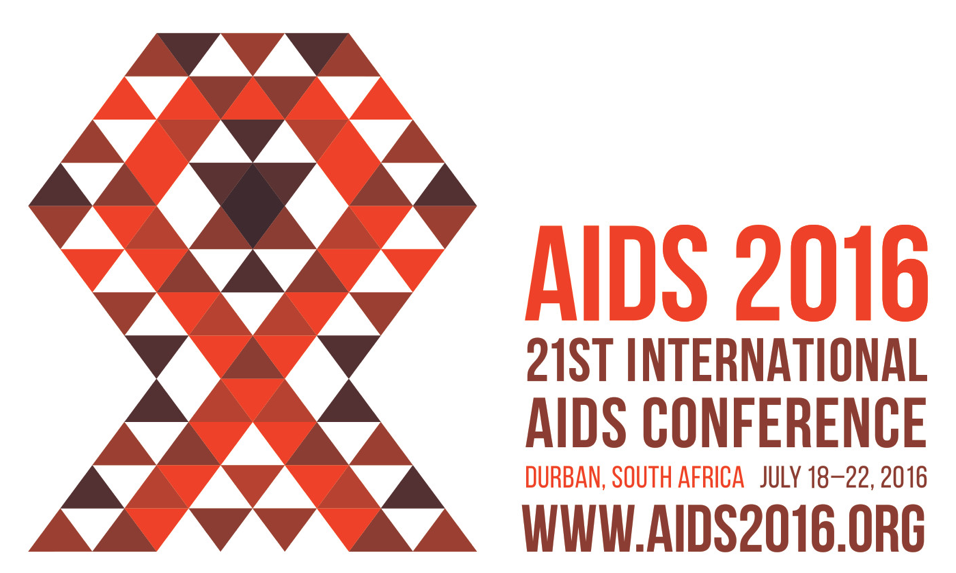 Abstract THPDE0206
Cost/kg of sofosbuvir API exports Jan to Jun 2016, weighted by size of shipment
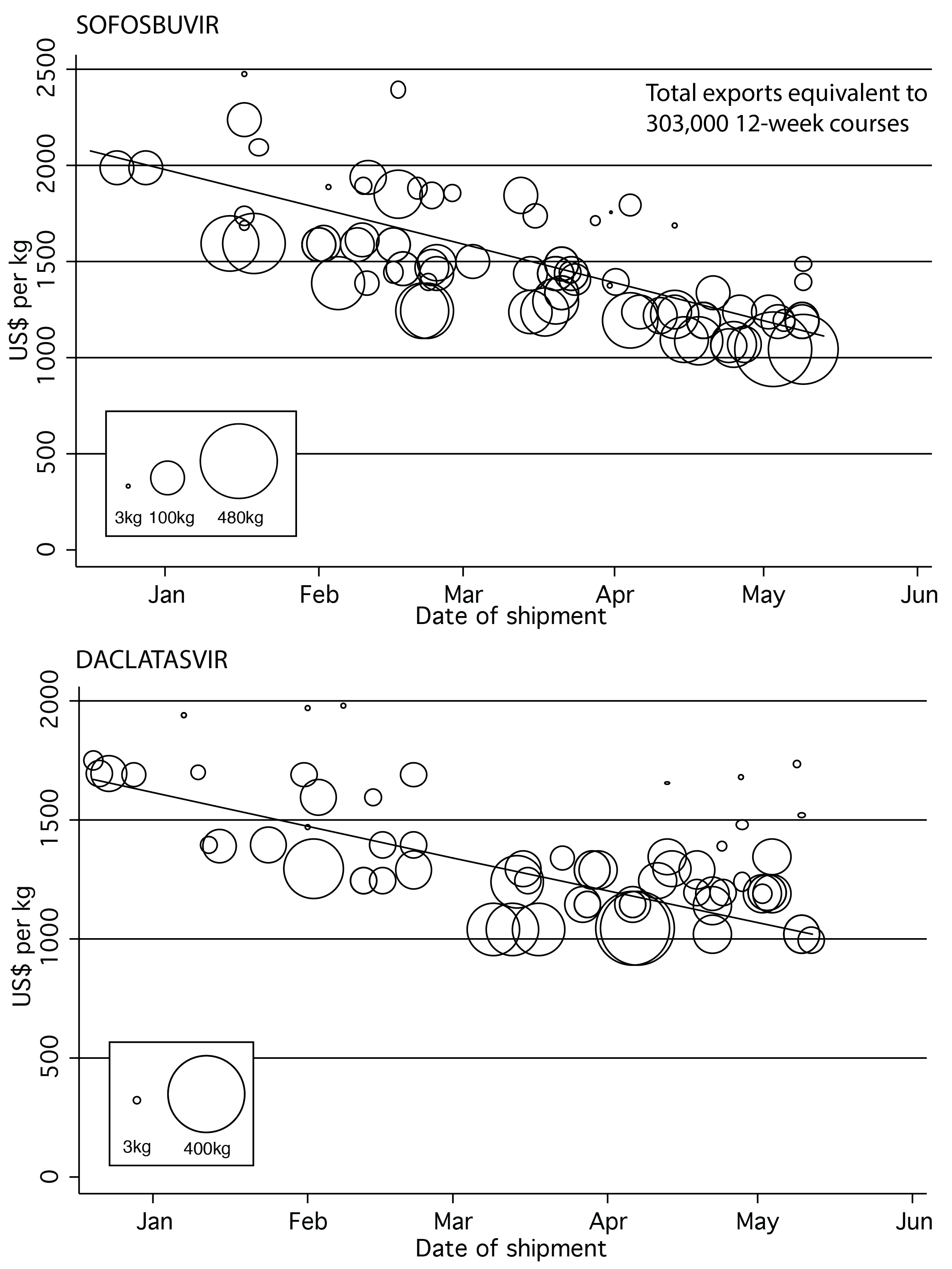 Gotham D, Barber M, Fortunak J, Pozniak A, Hill A. Rapidly falling costs for new hepatitis C direct-acting antivirals (DAAs): potential for universal access. Abstract number A-792-0516-01639, presented at AIDS2016, Durban.
Cost of API =
$1,094/kg
Cost-based generic price of sofosbuvir (12 weeks)
API needed per person = 34g (400mg x 84 days)
API per 12 weeks = $37
Formulation + excipients = $0.04 per pill
Formulated drug = $40
Packaging = $0.35/month
Packaged drug = $41
Profit margin = 50%
Final generic price = $62
Gotham D, Barber M, Fortunak J, Pozniak A, Hill A. Rapidly falling costs for new hepatitis C direct-acting antivirals (DAAs): potential for universal access. Abstract number A-792-0516-01639, presented at AIDS2016, Durban.
Costs of API, calculated target prices, and current prices
Gotham D, Barber M, Fortunak J, Pozniak A, Hill A. Rapidly falling costs for new hepatitis C direct-acting antivirals (DAAs): potential for universal access. Abstract number A-792-0516-01639, presented at AIDS2016, Durban.
Lowest prices of sofosbuvir in selected countries
Gotham D, Barber M, Fortunak J, Pozniak A, Hill A. Rapidly falling costs for new hepatitis C direct-acting antivirals (DAAs): potential for universal access. Abstract number A-792-0516-01639, presented at AIDS2016, Durban.
Lowest prices of daclatasvir in selected countries
Gotham D, Barber M, Fortunak J, Pozniak A, Hill A. Rapidly falling costs for new hepatitis C direct-acting antivirals (DAAs): potential for universal access. Abstract number A-792-0516-01639, presented at AIDS2016, Durban.
Estimated generic price, including a 50% profit margin, for 12 weeks of treatment:
SOF: $62
SOF+DCV: $76
SOF+LDV: $96SOF+VEL: $181-$216